Kronofogden
Lantmäteriet
INDIKATÖRERNA
Tävlingsbidrag Indikatörerna
Tema: Tillsammans för ett välfungerande samhälle
Inriktning: Hur kan vi utbyta information om fastigheter för en effektivare indrivning och stärka samhällets brottsförebyggande förmåga.
Indikatörerna
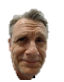 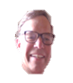 Lantmäteriet 
Anders Rydén
Owe Brinnen
Anders Enmark

Kronofogden
Jacob von Matérn
Gustav Westerberg
Henrik Eriksson
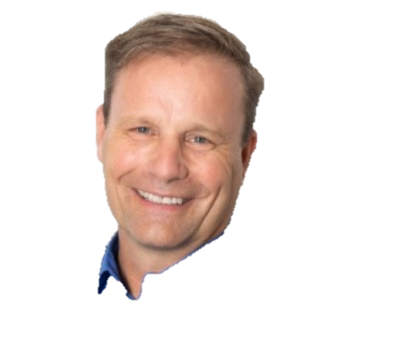 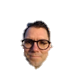 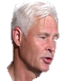 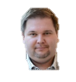 Hackaton 22
Indikatörerna
Indikatören – framtidens verktyg
Problembild
Målbild  -  Effektivare indrivning och ett brottsbekämpande verktyg
Ökad preventiv förmåga i samhället
Möjliga målvakter
Obefogade gåvor
Indrivning 
& 
fordringar
Köpeskillingen väldigt  hög, säljer lågt
Samma fastighet alt. samma personer in-
      blandade i ovanligt       många köp/sälj
Lagfart/tomträtt sökes inte
Kreditinformation
Många pantinnehavare som inte är kredit-institut
mm
Information om
bolag, bilar, 
båtar mm
Ekonomisk brottslighet
Information om fastigheter
Information om personer
Vi har lösningen!
Lantmäteriets databas
Vi har lösningen!
Lantmäteriets databas
Handläggarens nulägesvy
Handläggarens nylägesvy
Beställ rapport
Gemensam grund för lösning LM/KFM
Automation
Preferensbaserad
Delbar information
Informationsdelning mellan myndigheter (expanderbar)
Möjlighet för tipsfunktion
[Speaker Notes: Automation       Information utbytes automatiskt mellan myndigheterna baserat på olika kriterier, dvs från system till        system
Preferensbaserad       Olika kriterier/preferenser som ligger till grund för informationsutbyte (riskbaserat urval), dvs olika        kriterier som ska uppfyllas innan information utbytes
Delbar information       Informationen är korrekt och aktuell
Informationsdelning mellan myndigheter (expanderbar)       Möjlighet att dela information med flera myndigheter för att öka samhällets förmåga att motverka           ekonomiskt brottslighet 
Möjlighet för tipsfunktion       Funktion som ger allmänhet och myndighetspersoner möjlighet att        tipsa om misstänkt ekonomiskt brottslighet]
Nyttan med funktionen
Modern analys med artificiell intelligens (AI)Alla betalar och ingen blir överskuldsatt
Påverka vad som ska hända?
Optimering                                                                                        Vad är det bästa som kan hända?
Prognosmodeller                                                                               Vad händer härnäst?
Analys
Prognoser / slutsatser                                                                       Varför händer om detta fortsätter?
Förmåga
Statistisk analys                                                                                 Varför händer detta?
Varningar/Information från givare                                                       Vilka åtgärder behövs?
Uppföljning  och rapportering
Fråga/utred i mer detalj                                                                      Vad/var exakt är problemet?
Ad-hoc rapporter                                                                                 Hur många, hur ofta, var?
Standard rapporter                                                                              Vad hände?
Ser vi några hinder för lösningen?
Indikatören – en innovativ funktion Frågor?
Lantmäteriets databas